№ 1.   а) Какая фигура изображена на рисунке?           б) Обозначьте данную фигуру с помощь букв латинского алфавита.            в) Запишите обозначение, если возможно, то несколькими способами.
№ 1.   а) Какая фигура изображена на рисунке?           б) Обозначьте данную фигуру с помощь букв латинского алфавита.            в) Запишите обозначение, если возможно, то несколькими способами.
№ 1.   а) Какая фигура изображена на рисунке?           б) Обозначьте данную фигуру с помощь букв латинского алфавита.            в) Запишите обозначение, если возможно, то несколькими способами.
Какая фигура изображена на рисунке?
3
1
2
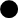 4
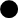 Угол. Виды углов.
Цель: научиться обозначать и распознавать углы
Задачи:
Дать определение угла
Научиться обозначать угол
Изучить виды углов
Научиться распознавать углы разных видов
Проверить в ходе самостоятельной работы, как научились обозначать, распознавать углы
1. Дать определение угла
Какие фигуры изображены на рисунке?
2.   Что у них общего?
Чем отличаются?
      а)                                                           б)
A
T
B
S
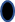 C
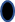 P
O
Назовите  углы изображённые на рисунке, 
укажите вершину и стороны этого угла.
T
М
S
К
О
F
P
2. Научиться обозначать угол
№ 1. Начертите угол. Обозначьте его МNE. 
Выпишите вершину угла и стороны угла.
№ 2. Начертите угол, обозначьте его RTH. Внутри угла проведите луч ТК. Выпишите углы, которые образовались. Укажите вершину и стороны получившихся углов.
3. Изучить виды углов
А
М
Е
К
Q
С
В
Н
D
S
L
Т
Найти развёрнутый, прямой, острый, тупой углы
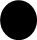 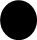 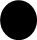 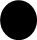 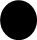 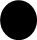 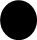 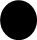 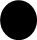 4. Научиться распознавать углы разных видов
D
С
А
В
О
Е
Вариант 1
№ 1.


№ 2. Три угла
<АОС –тупой, <АОВ – прямой, <ВОС – острый.
№ 3.

№ 4. 




<АОВ и < СОD – развёрнутые
Вариант 2.
№ 1.


№ 2. Три угла
<ОАD – развёрнутый, <ОАС – тупой, <САD – острый.
№ 3.

№ 4.

  


<АХВ и <СХD - развёрнутые
А
М
Т
Н
В
О
М
К
С
К
О
Р
Т
О
D
А
Х
А
D
С
В
О
С
В